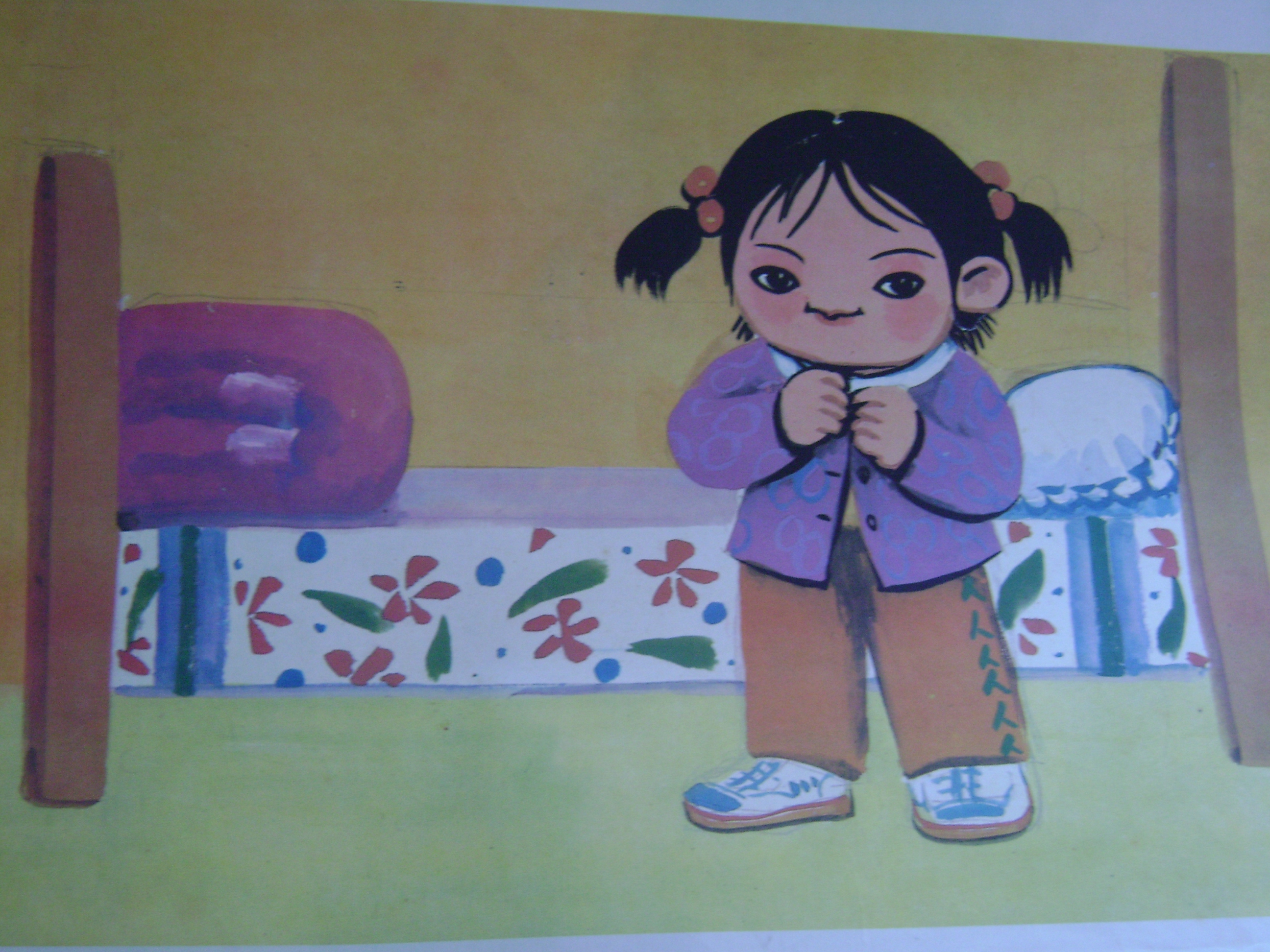 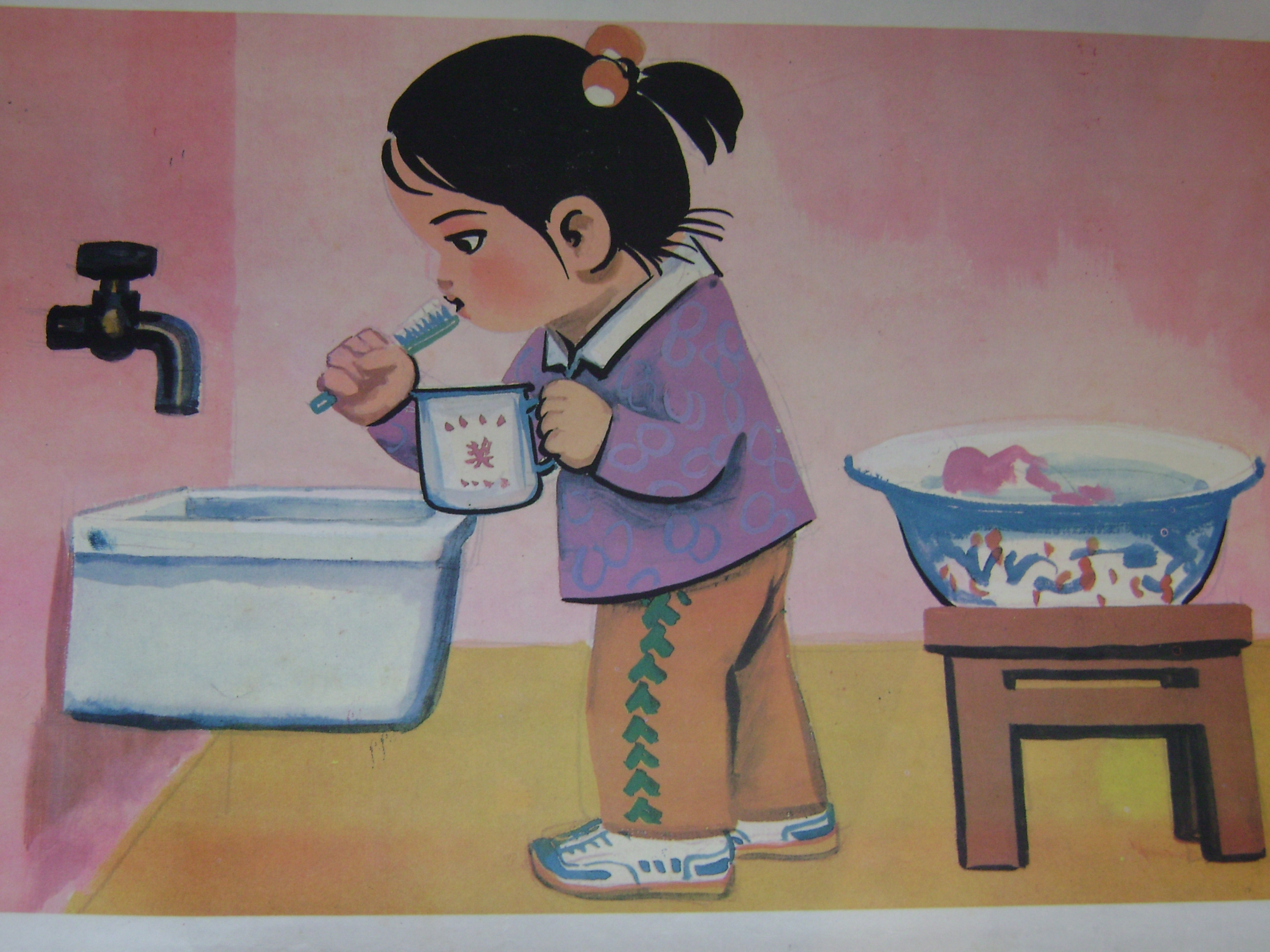 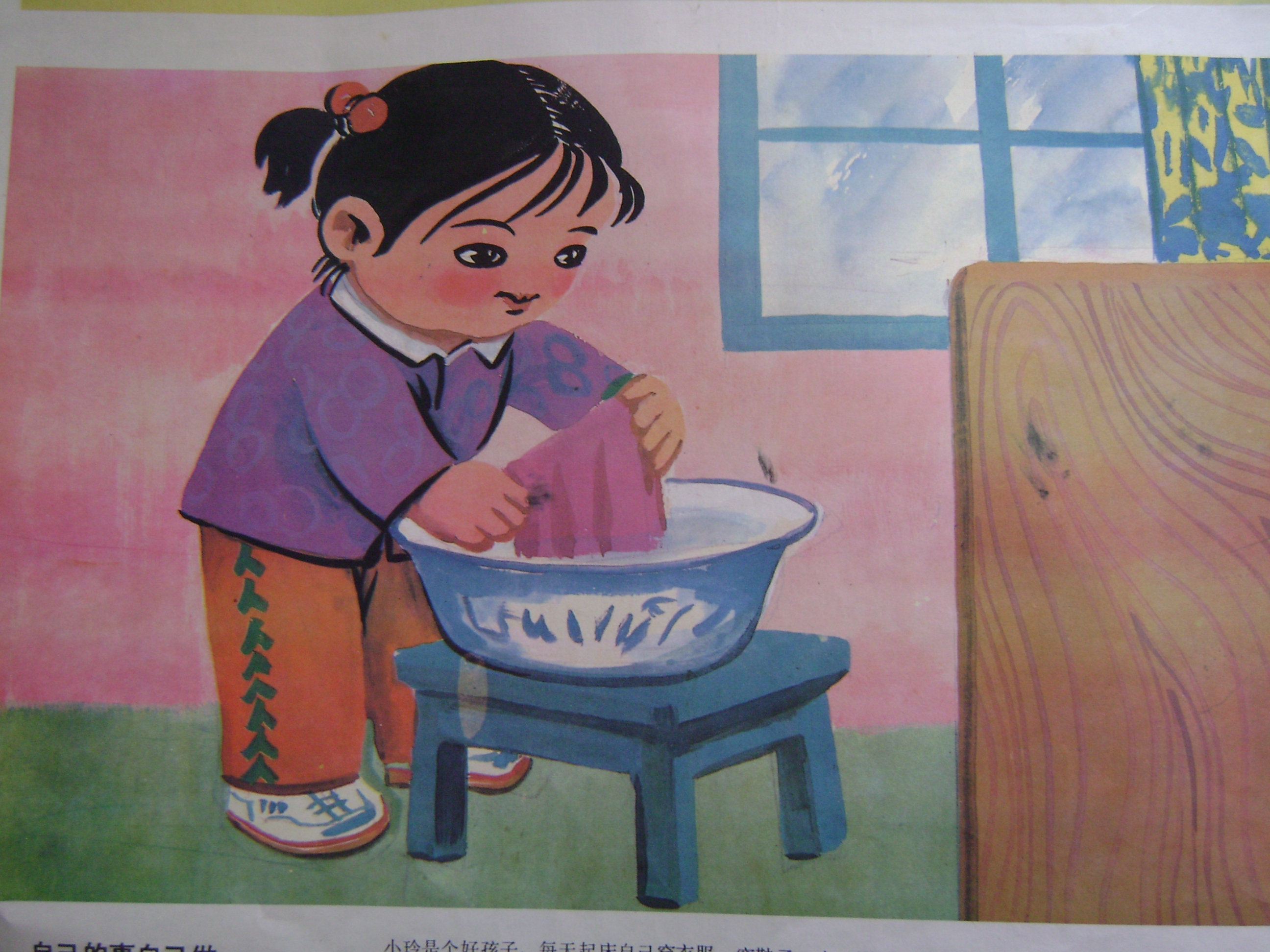 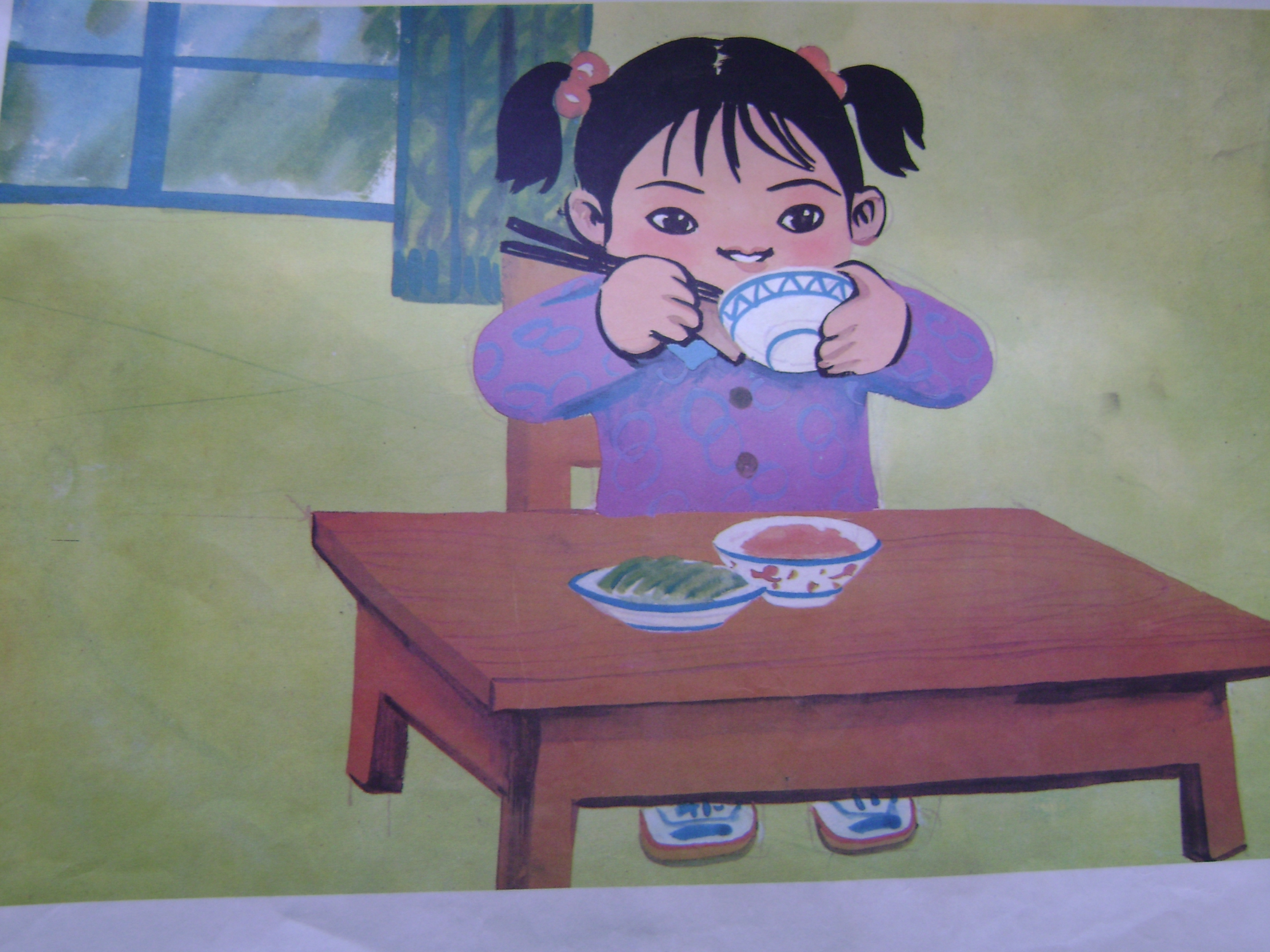 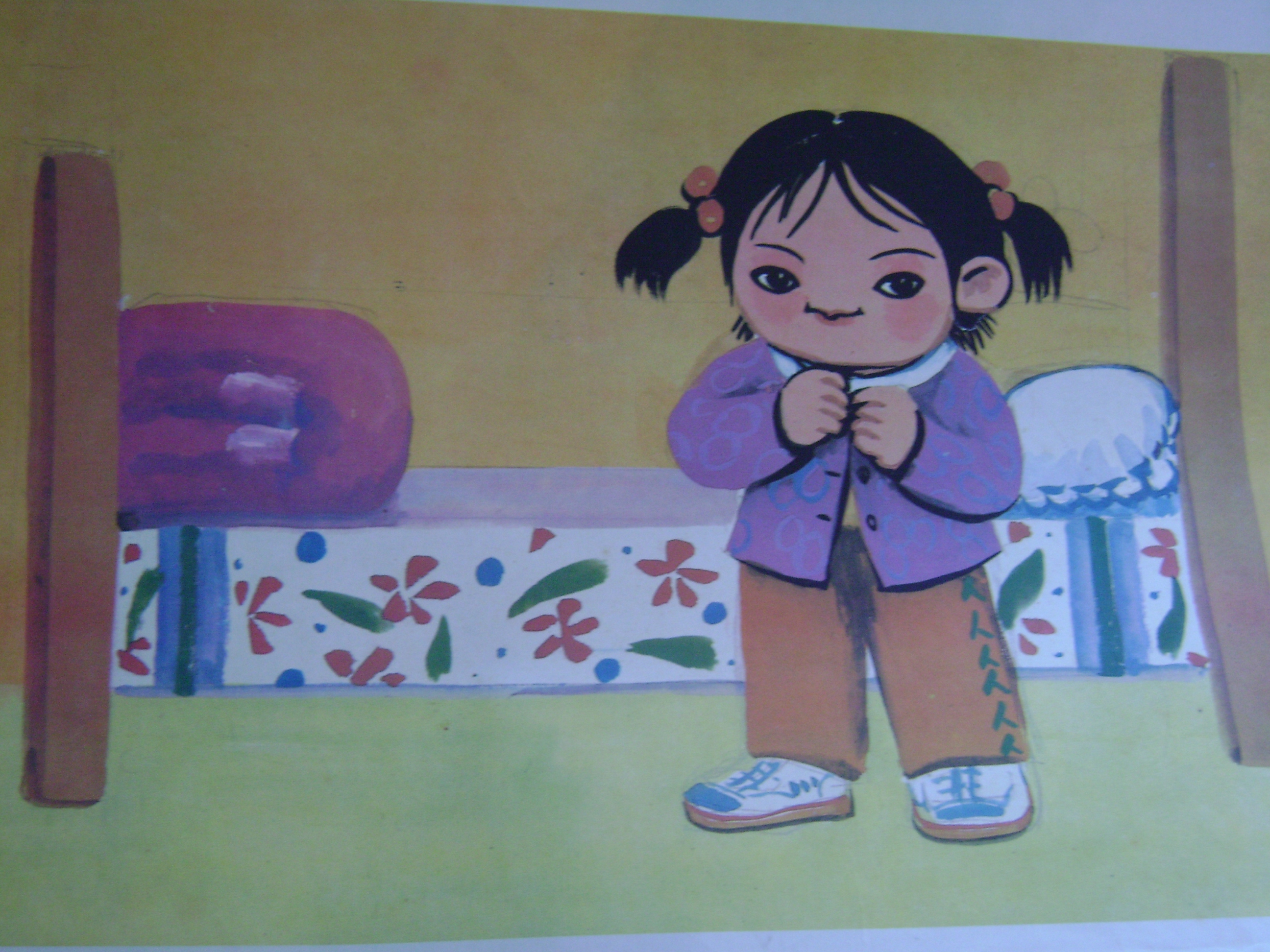 1
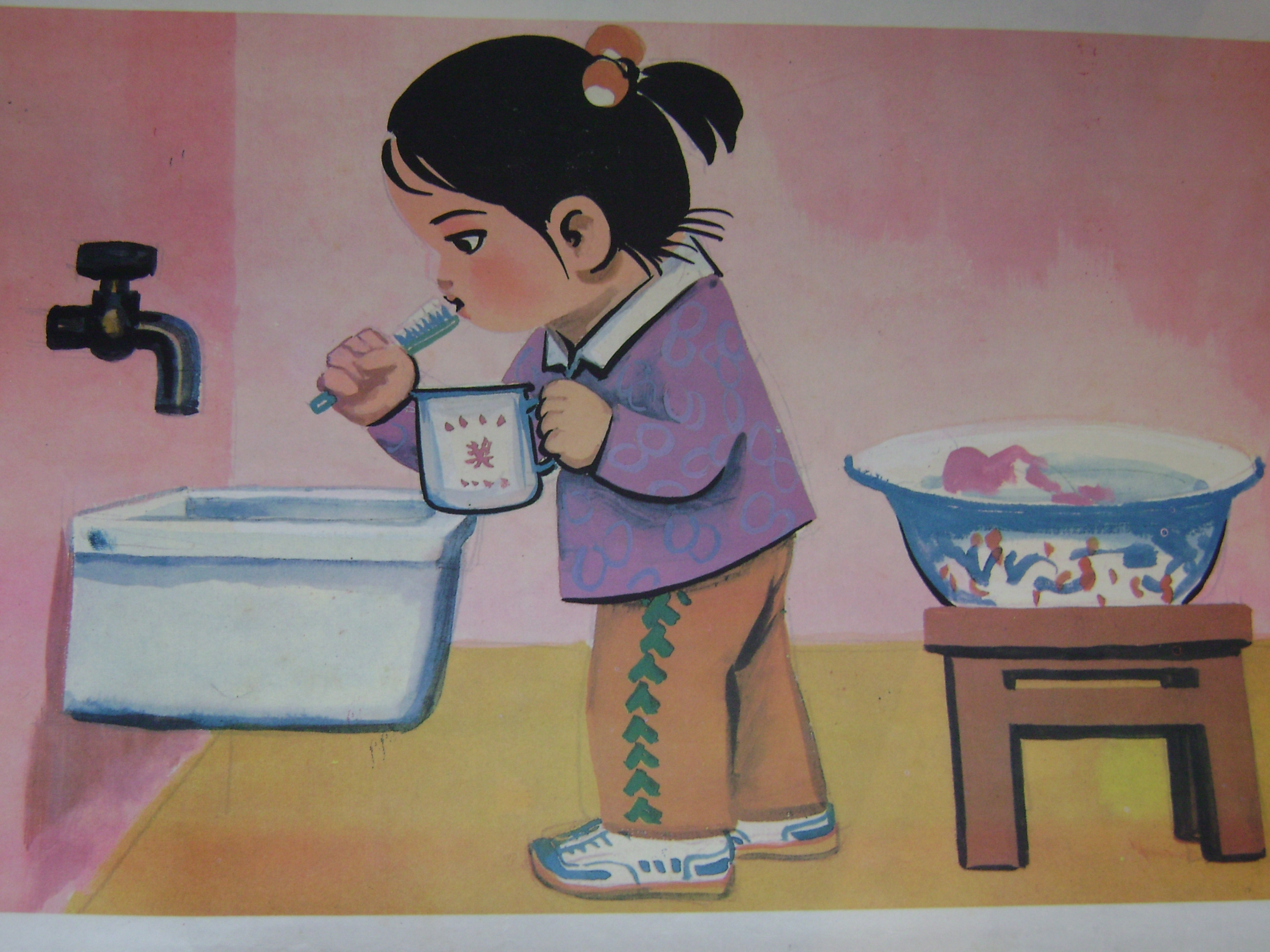 2
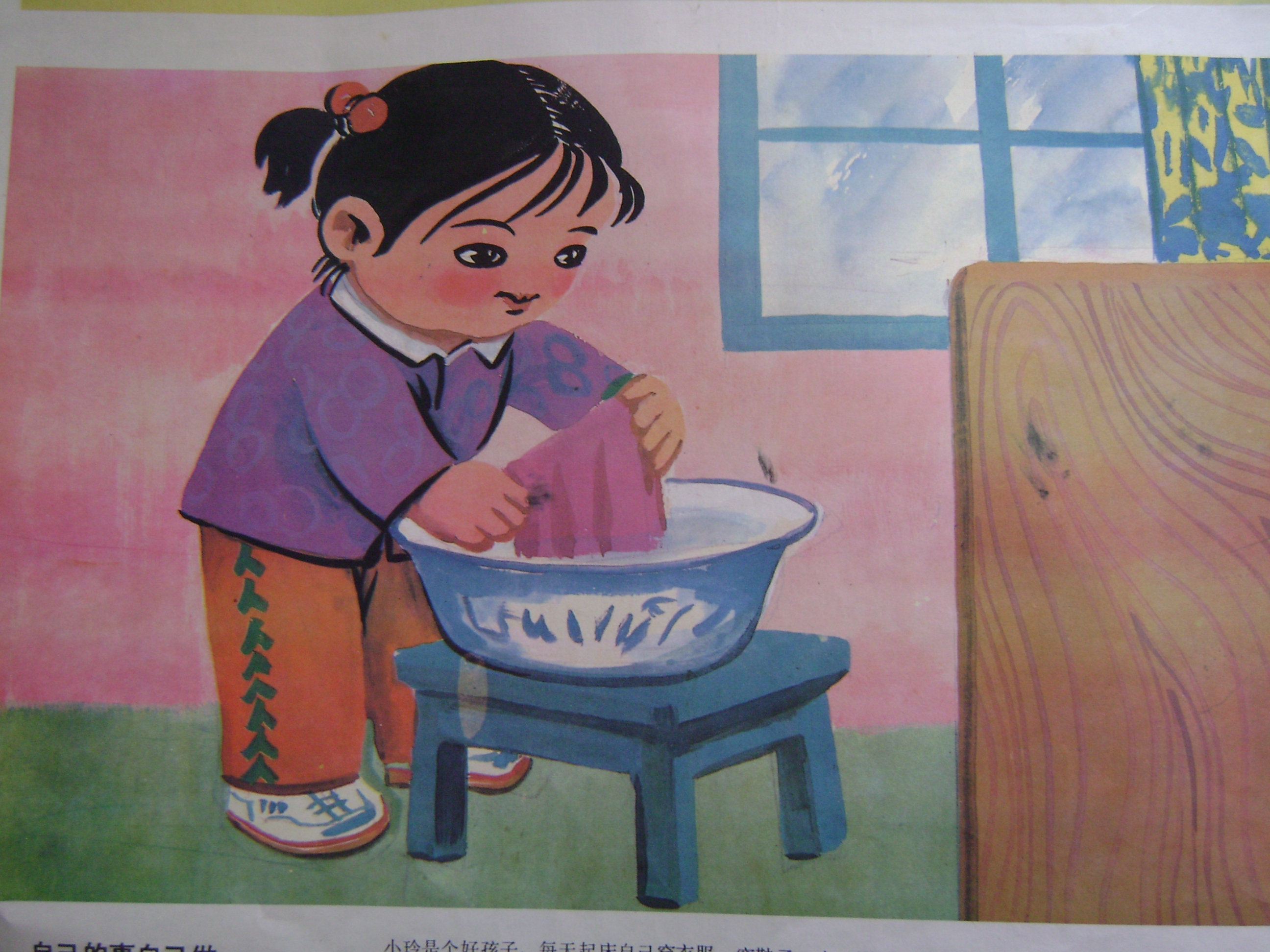 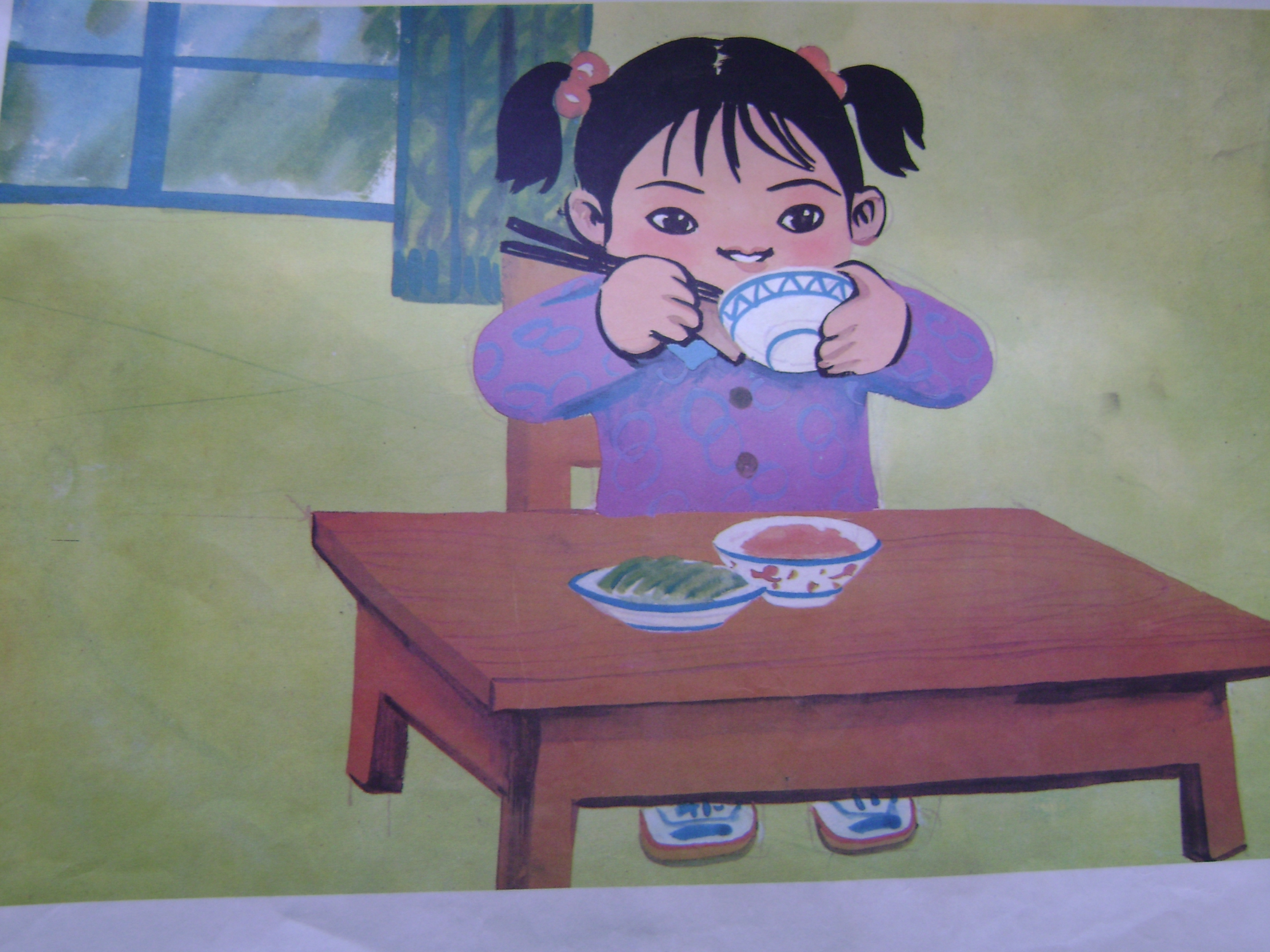 3
4